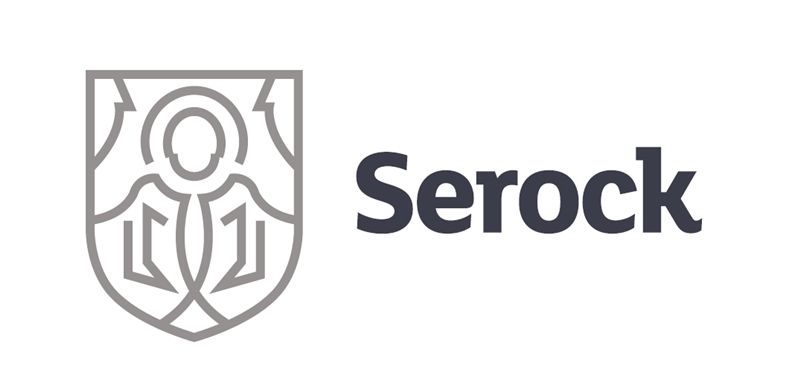 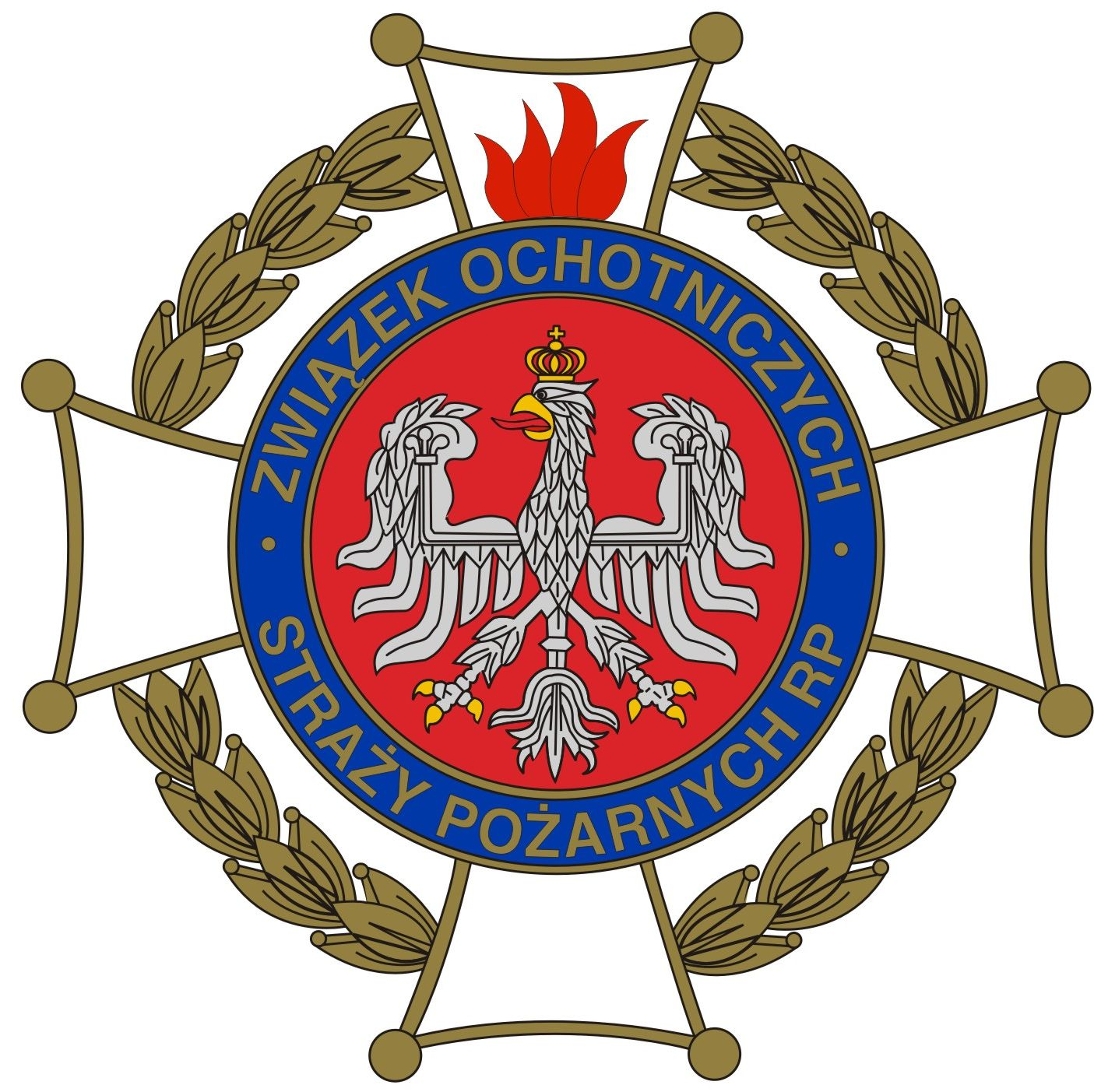 Ocena stanu bezpieczeństwa publicznego na terenie Miasta i Gminy Serock
Ochotnicze Straże Pożarne

Sesja Rady Miejskiej, 1 MARCA 2023r.
Ochotnicze Straże Pożarne na terenie Miasta i Gminy Serock
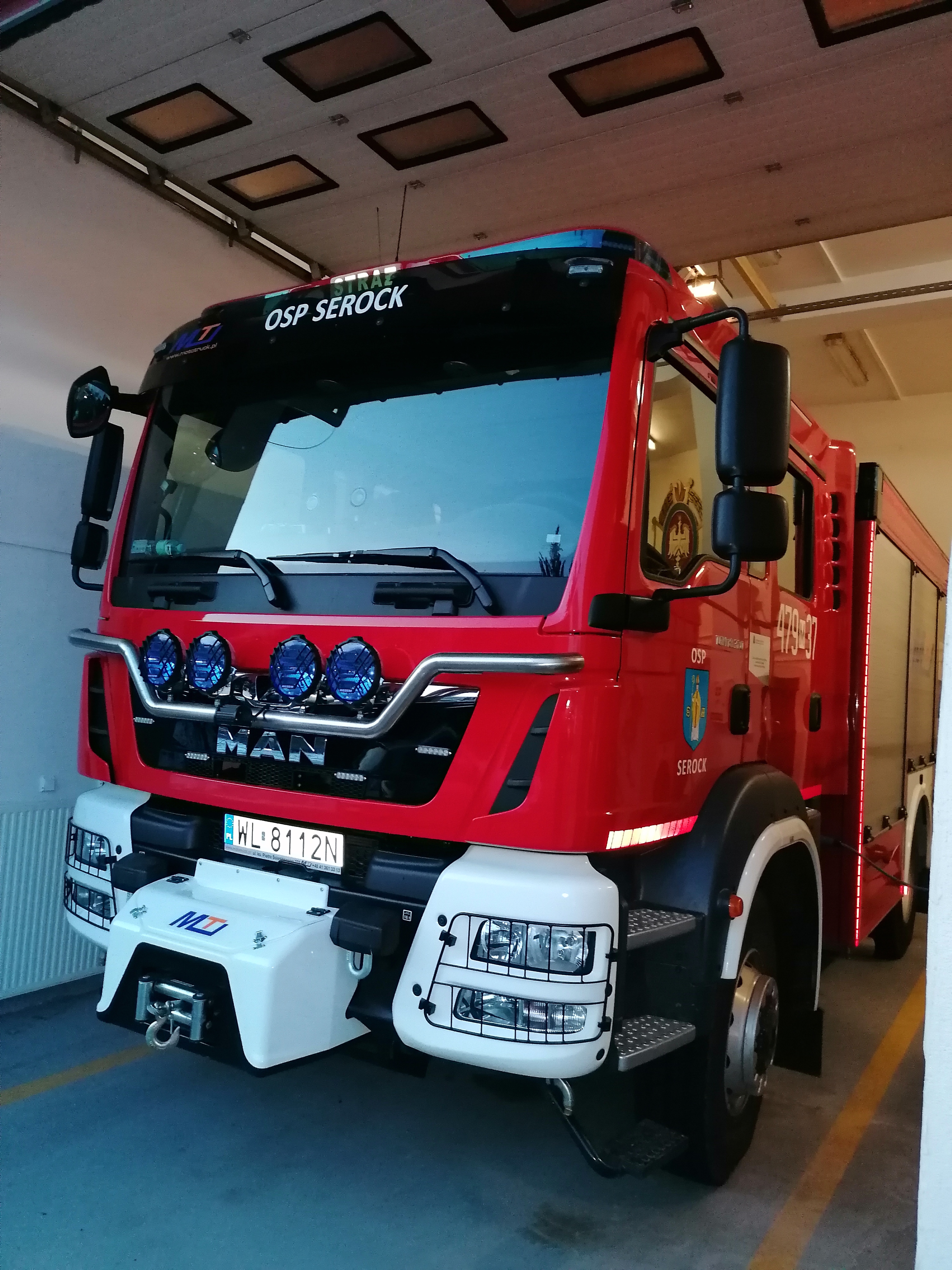 Ochotnicza Straż Pożarna w Gąsiorowie (KSRG)
Ochotnicza Straż Pożarna w Serocku (KSRG)
Ochotnicza Straż Pożarna w Woli Kiełpińskiej (KSRG)
Ochotnicza Straż Pożarna w Stanisławowie Zegrzyńskim
Stan osobowy w jednostkachOchotniczych Straży Pożarnych w 2022 r.
InterwencjeOchotniczych Straży Pożarnych w 2022 r.
W 2022 roku na terenie Gminy MiG Serock odnotowano 507 zdarzeń z udziałem jednostek ochrony przeciwpożarowej
InterwencjeOchotniczych Straży Pożarnych w 2022 r.
Pojazdy ratowniczo-gaśnicze będące na wyposażeniu jednostek OSP
OSP Gąsiorowo:
Ford Ranger - lekki pojazd z funkcją gaśniczą, pojazd pozyskany w 2021 r.
Volvo FL 4x4 - średni pojazd ratowniczo-gaśniczy pozyskany w 2022r.
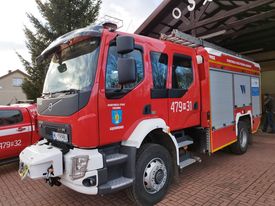 Pojazdy ratowniczo-gaśnicze będące na wyposażeniu jednostek OSP
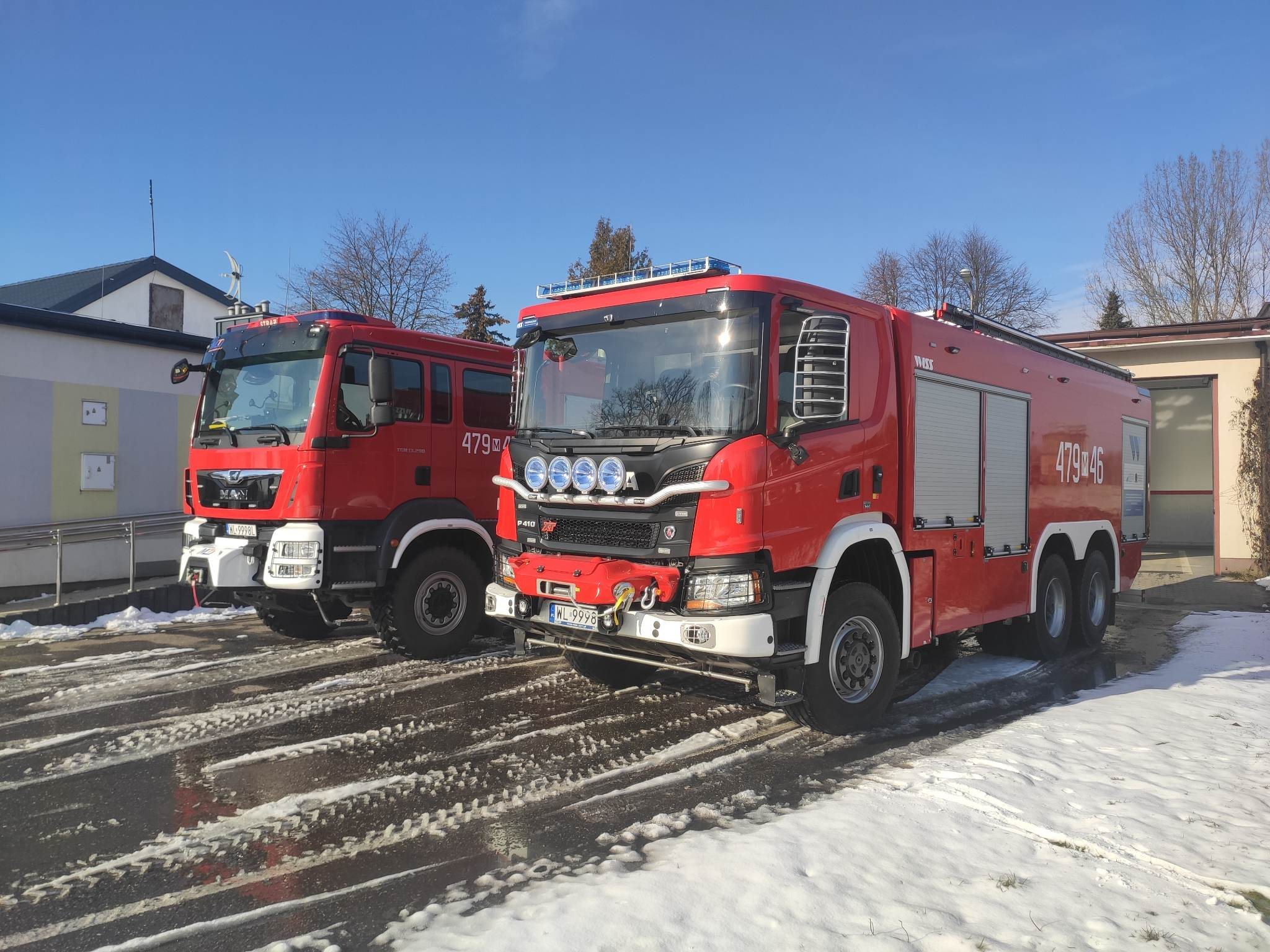 OSP Wola Kiełpińska:
Średni samochód ratowniczo -gaśniczy MAN  TGM 13.290 4x4 
Ciężki samochód ratowniczo – gaśniczy Scania P 410 z układem napędowym 6 x 6 zakupiony w 2021 r.
Lekki samochód ratowniczo techniczny na podwoziu Peugeot Boxer zakupiony w 2022r
Volkswagen Transporter - lekki pojazd ratowniczy
Mercedes - lekki pojazd rozpoznawczo-taktyczny
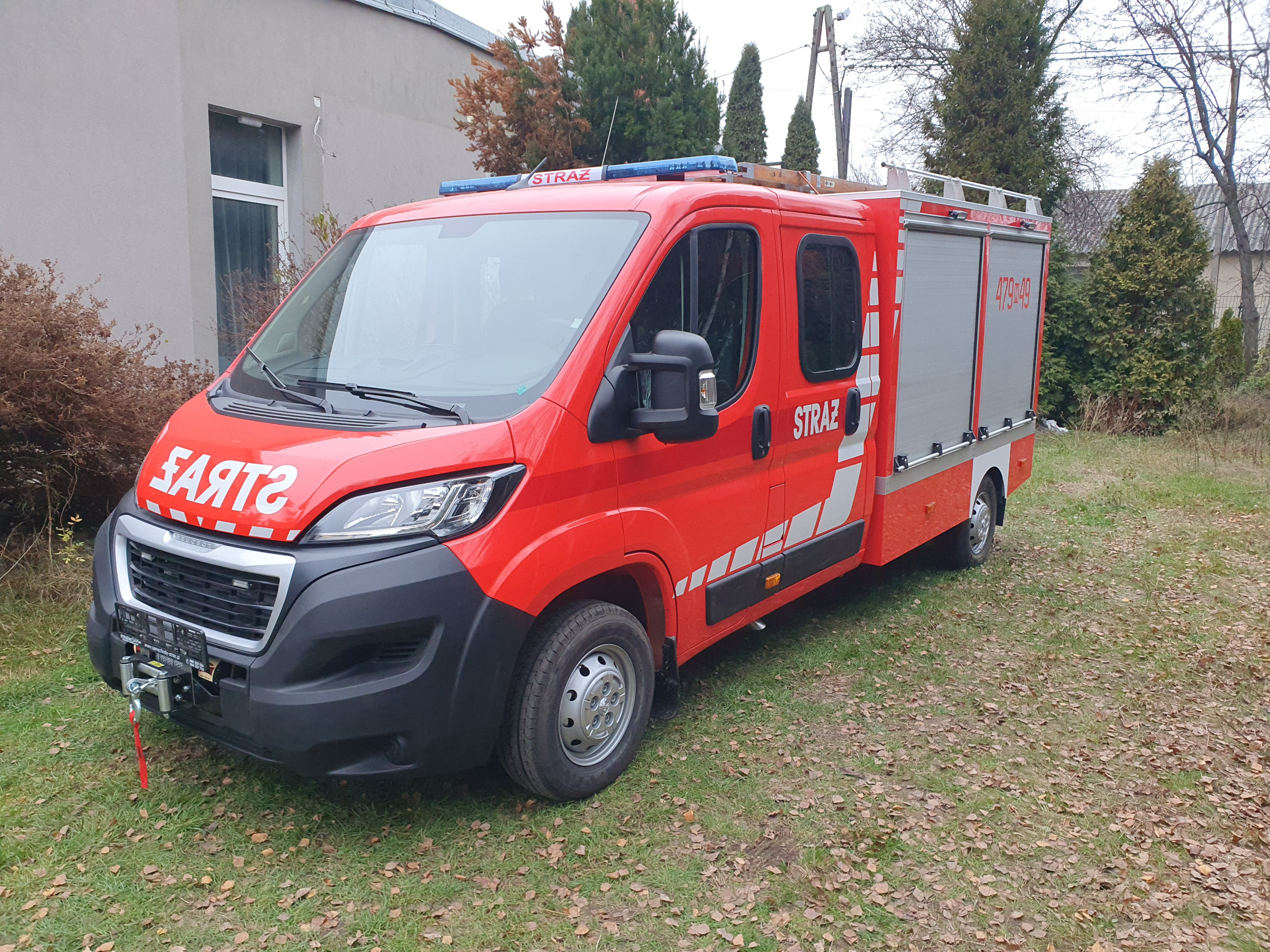 Pojazdy ratowniczo-gaśnicze będące na wyposażeniu jednostek OSP
OSP Stanisławowo Zegrzyńskie:
Daf – średni pojazd ratowniczo -gaśniczy
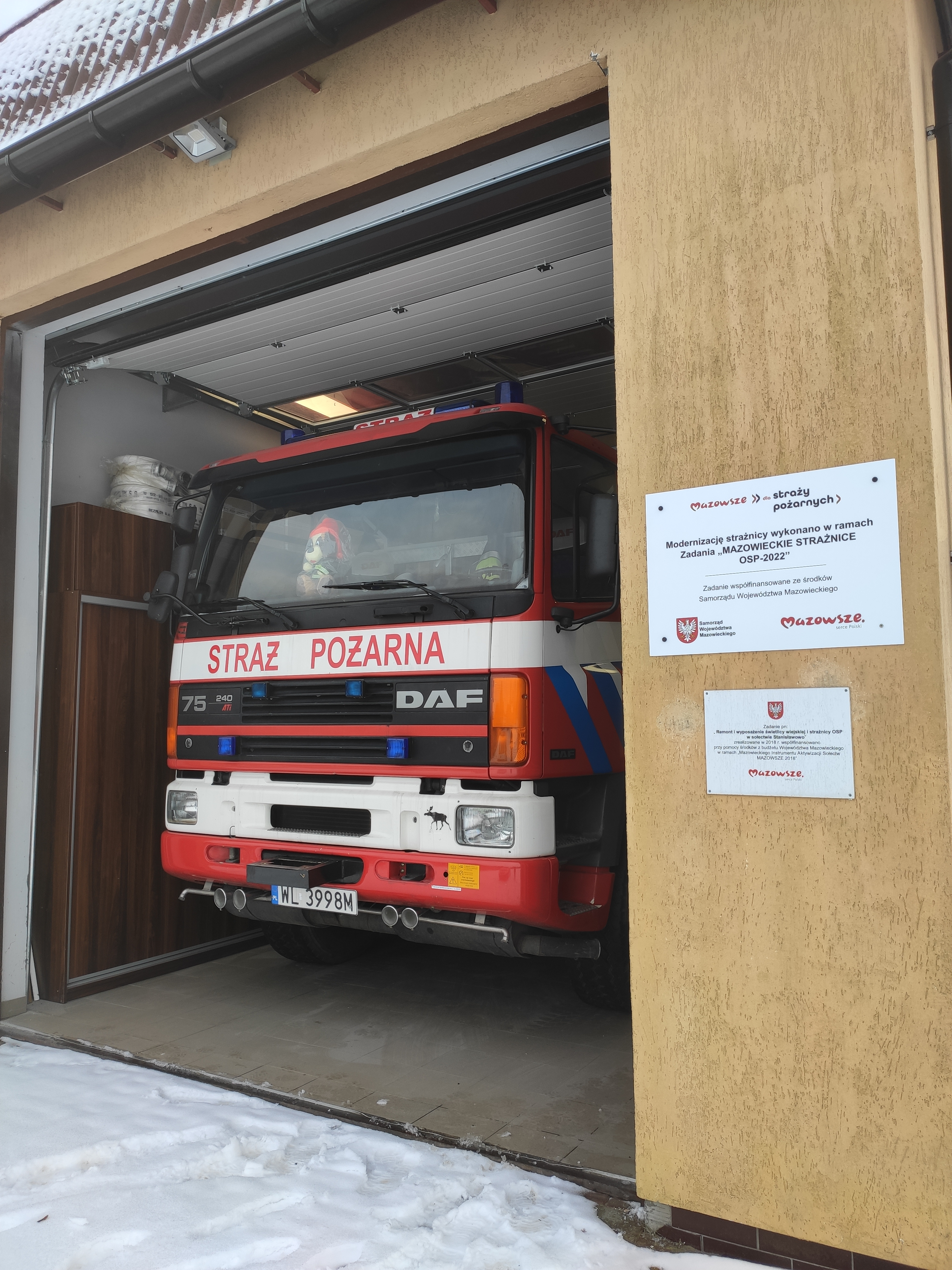 Pojazdy ratowniczo-gaśnicze będące na wyposażeniu jednostek OSP
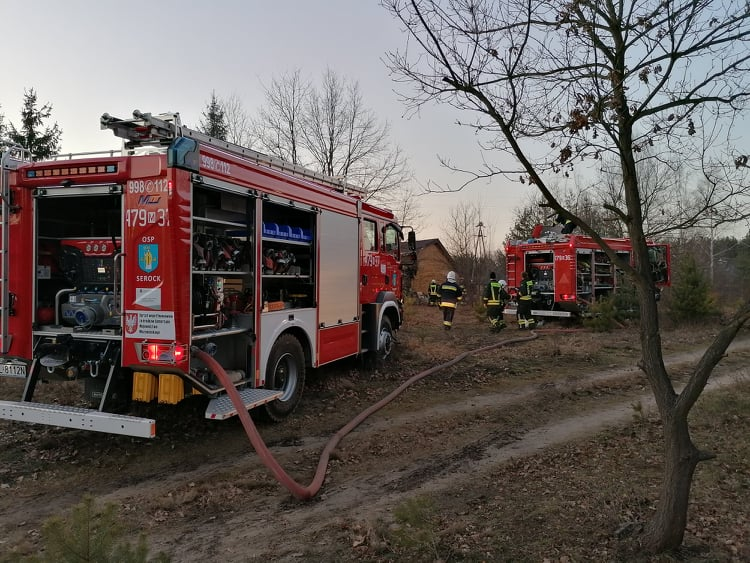 OSP Serock:
MAN 13.290 – średni pojazd ratowniczo-gaśniczy
MAN 18.320 – średni pojazd ratowniczo-gaśniczy 
Ford Ranger - lekki pojazd z funkcją gaśniczą, pojazd pozyskany w 2021 r.
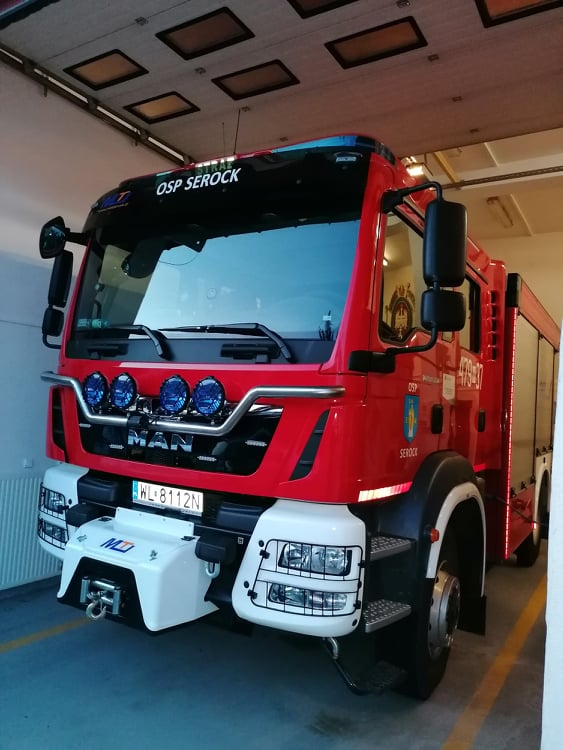 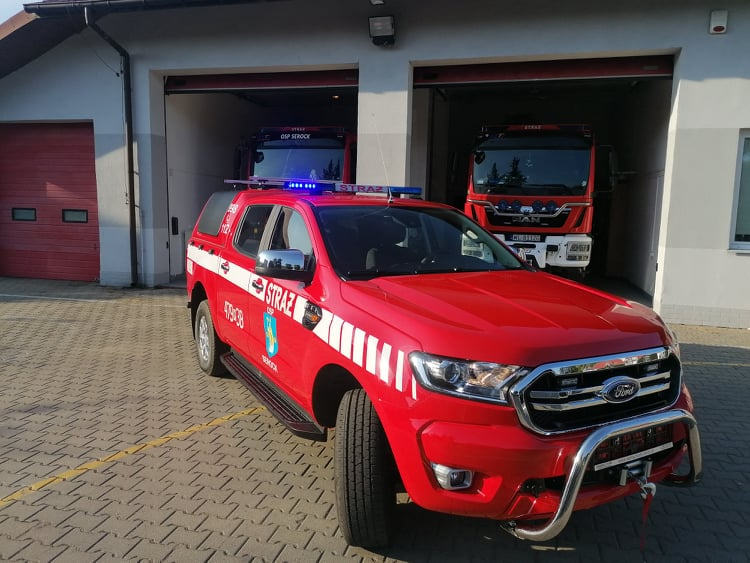 Sprzęt i wyposażenie pozyskane przez OSP w 2022 r.
Lekki samochód SLRt na podwoziu Peugeot Boxer  (OSP Wola Kiełpińska)
Wartość zadania: 280 000,00 zł z czego:
Miasto i Gmina Serock: 200 000,00 zł (kwota zawiera pożyczkę 
z WFOSiGW w Warszawie w wys. 190 000,00 zł)
Urząd Marszałkowski Województwa Mazowieckiego: 80 000,00 zł
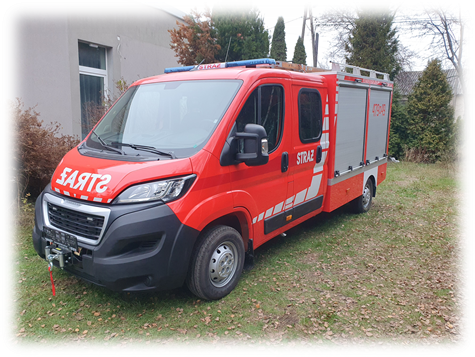 Sprzęt i wyposażenie pozyskane przez OSP w 2022 r.
Średni  samochód ratowniczo-gaśniczy na podwoziu Volvo  (OSP Gąsiorowo)
Wartość zadania: 979 990,20 zł z czego:
Miasto i Gmina Serock: 392 278,40 zł zł (kwota zawiera pożyczkę 
z WFOSiGW w Warszawie w wys. 390 000,00 zł)
Urząd Marszałkowski: 100 000,00 zł
Środki pochodzące z KSRG:  475 000,00 zł
Sołectwo Kania Nowa: 12 711,83
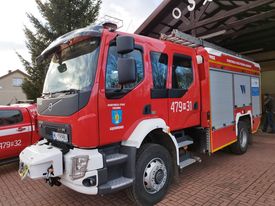 Sprzęt i wyposażenie pozyskane przez OSP w 2022 r. dzięki środkom zewnętrznym
OSP Serock
Wartość zadania 11 450,00 zł z czego:
Środki z KSRG : 9 250,00 zł
Środki własne OSP: 2 200,00 zł
Zakupiono:
Parawan ochronny 
Zestaw do wyważania drzwi
OSP Wola Kiełpińska
Wartość zadania 9 950,00 zł z czego:
Środki z KSRG : 9 950,00 zł
Zakupiono:
Buty strażackie skórzane 
Kombinezony ochronne na owady
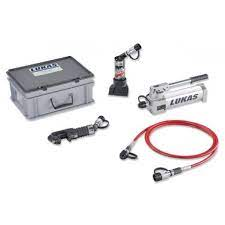 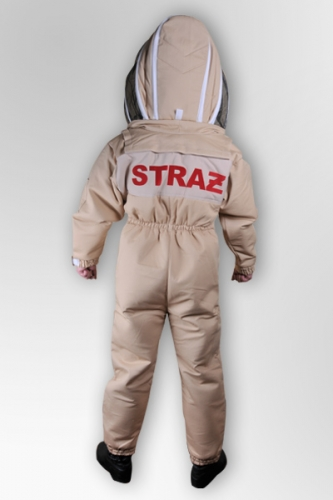 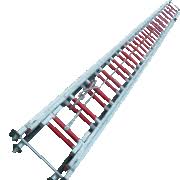 Sprzęt i wyposażenie pozyskane przez OSP w 2022 r. dzięki środkom zewnętrznym
OSP Serock
Wartość zadania 37 128,09 zł z czego:
Środki z WFOSiGW : 18 500,00 zł
Środki własne OSP: 18 628,00 zł
Zakupiono:
Sprzęt do oświetlania terenu akcji 
Prądownica wodna
Pompa elektryczna
Stojak hydrantowy
Parawan ochronny
Poduszki powietrzne
OSP Wola Kiełpińska
Wartość zadania 19 655,00 zł z czego:
Środki z WFOSiGW : 19 265,00 zł
Zakupiono:
drabina przenośna ratownicza D10W, pilarka ratownicza do materiałów wielowarstwowych, pilarka do drewna, kombinezony ochronny na owady
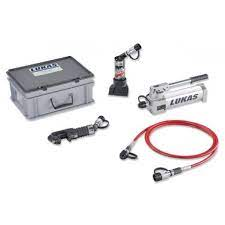 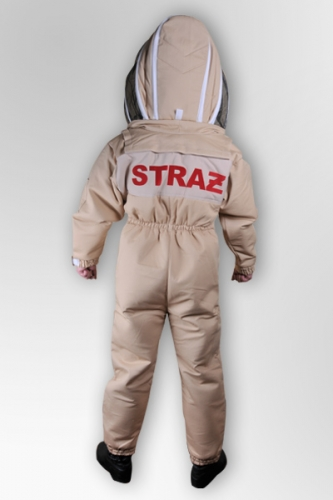 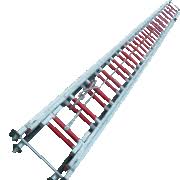 Dofinansowanie na modernizację strażnicy
OSP Stanisławowo
Wartość zadania 34 900,00 zł z czego:
Środki z budżetu województwa mazowieckiego  30 000,00 zł
Środki z budżetu MiG Serock: 4 900,00 zł
Wykonano:
Modernizację instalacji elektrycznej, 
Zamontowano bramę garażową wraz z  automatycznym napędem, 
Wykonano orynnowanie budynku,
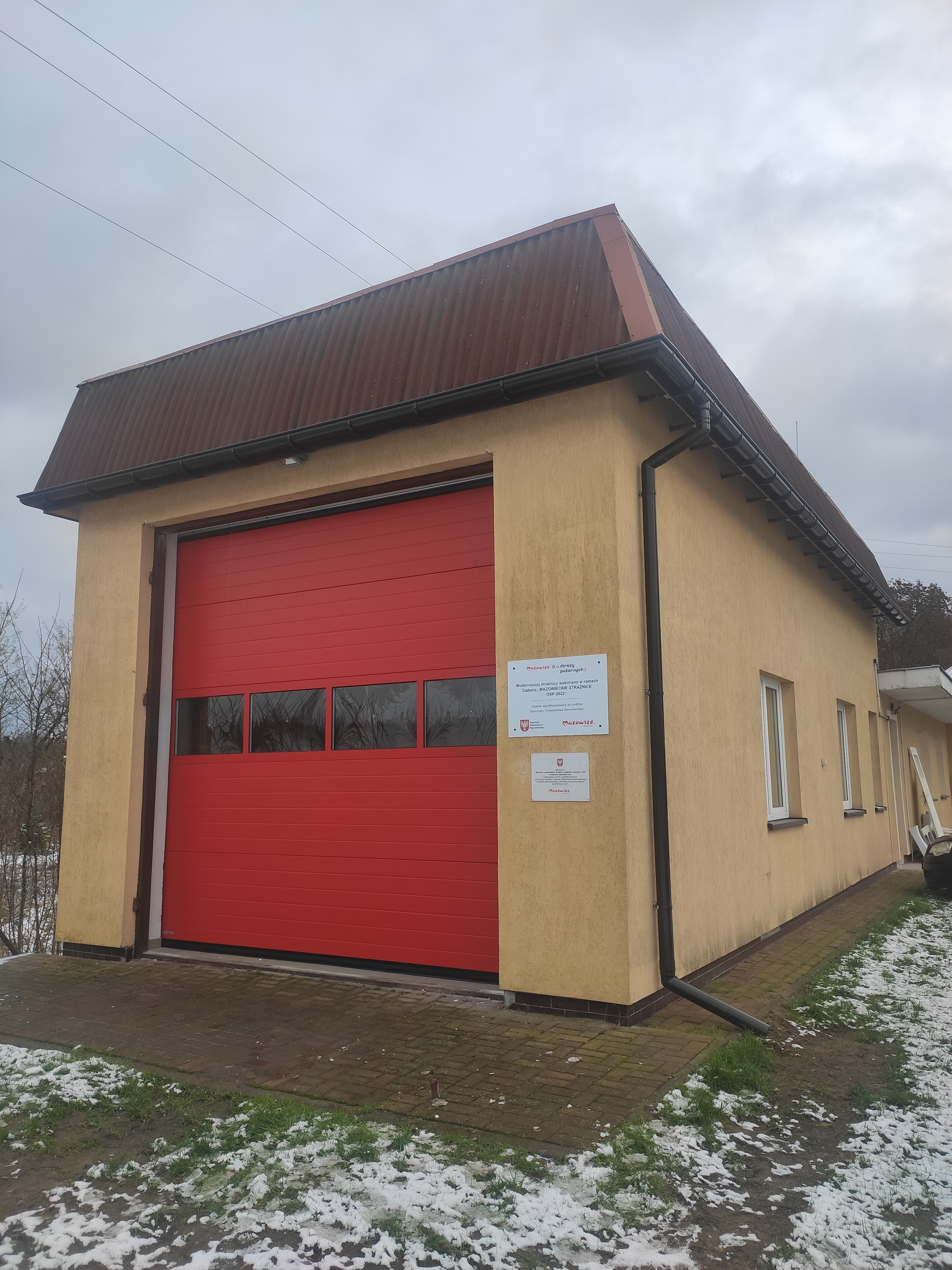 Dofinansowanie na funkcjonowanie Młodzieżowych Drużyn Pożarniczych
OSP Serock
Wartość zadania 4 329,98 zł z czego:
Środki z KG PSP  (KSRG)  3 515,00 zł
Środki własne OSP 814,98 zł
Zakupiono :
Komputer Laptop 
OSP Wola Kiełpińska
Wartość zadania 15 690 zł z czego:
Środki z WFOSiGW  12 911,50 zł
Środki własne OSP 2 778,50 zł
Wartość zadania 5 267,5 zł (Środki z KG PSP  (KSRG)) :
Zakupiono:
ubrania koszarowe, czapki, buty, rękawice ochronne, polary, koszulki i buty
Sprzęt i wyposażenie pozyskane przez OSP w 2022 r.
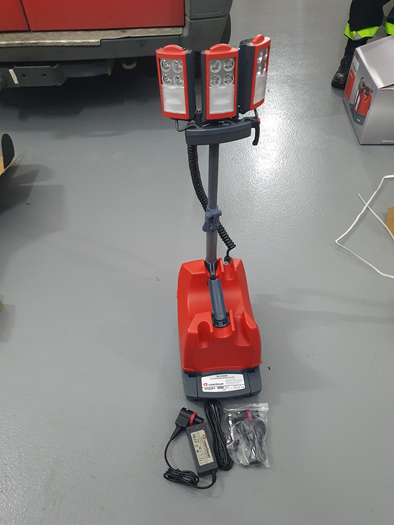 Pilarki do drewna
Umundurowanie 
Aparaty prądotwórcze
Lampę akumulatorową
Akumulatory do pojazdów
Środki na owady
Wysięgnik teleskopowy
Armatura wodno-pianowa (węże, prądownice),
Sprzęt burzący
Elektrody do defibrylatora
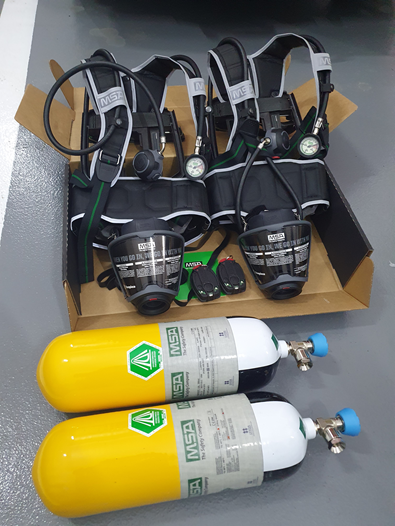 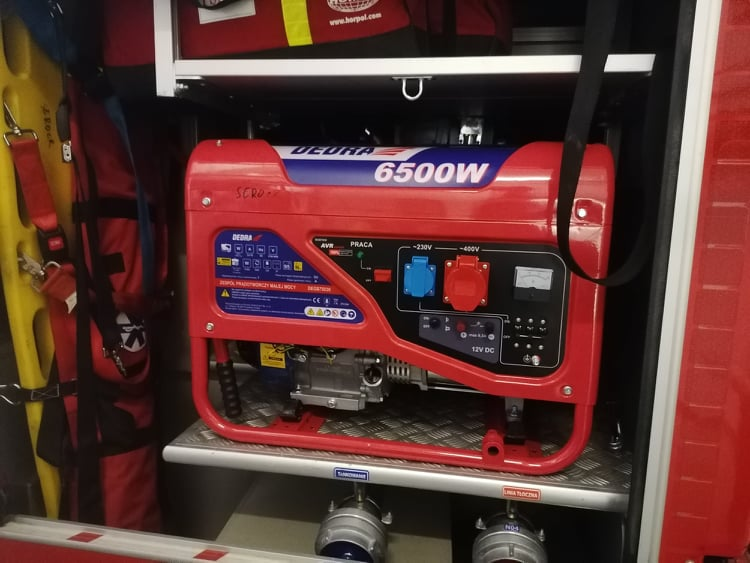 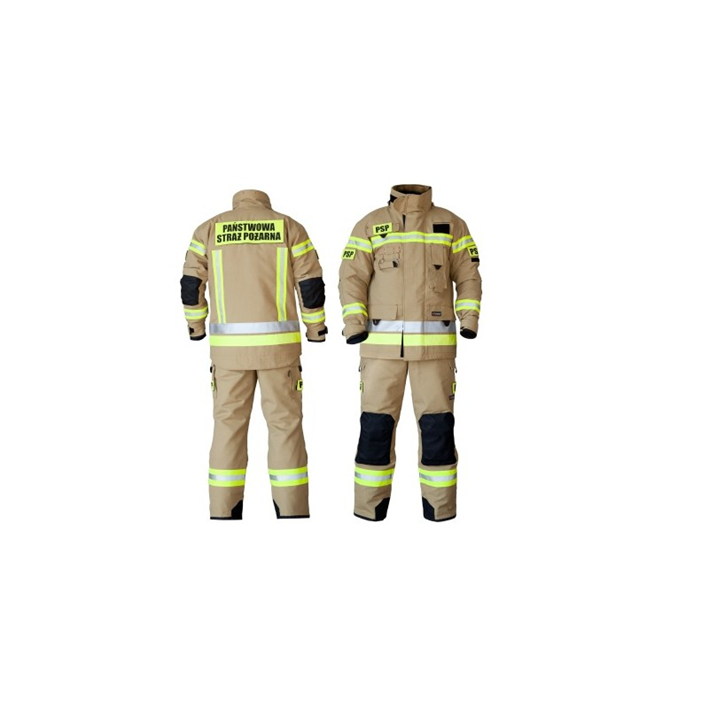 Wydatki budżetu Miasta i Gminy Serock na utrzymanie jednostek OSP w 2022 r.
Budżet Miasta i Gminy Serock  1 210 041,81 zł z czego:
Ekwiwalent pieniężny za udział w akcji ratowniczej/szkoleniu/ ćwiczeniu 64 056,20 zł
Umundurowanie 33 721,56
Pożyczka z WFOSiGW w Warszawie 580 000,00 zł
Dotacja na modernizację strażnicy w Stanisławowie 30 000,00 zł 
Dotacja do zakupu lekkiego pojazdu dla Wola Kiełpińska 80 000,00 zł
Dotacja na zakup średniego pojazdu dla OSP Gąsiorowo 100 000,00 zł
Zakup materiałów i wyposażenia 91 592,73
Zakup usług zdrowotnych 16 150,00 zł
Pozostałe koszty funkcjonowania OSP 214 521,32
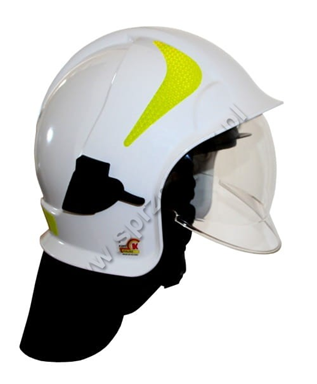 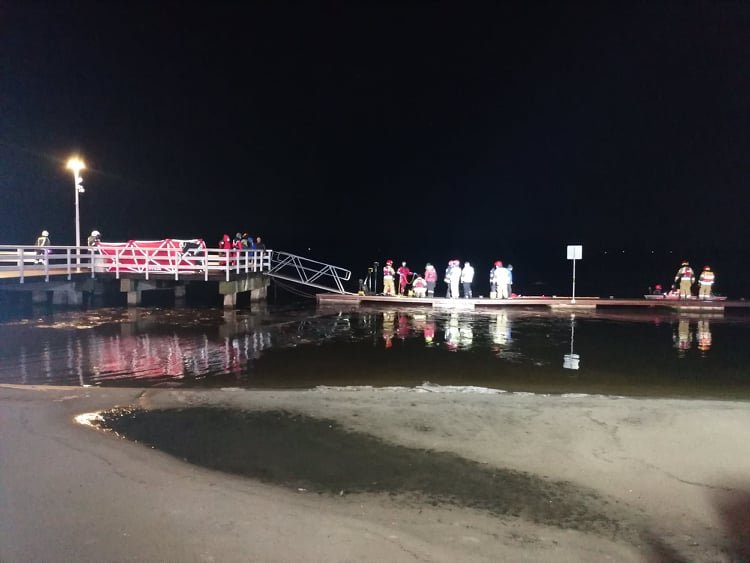 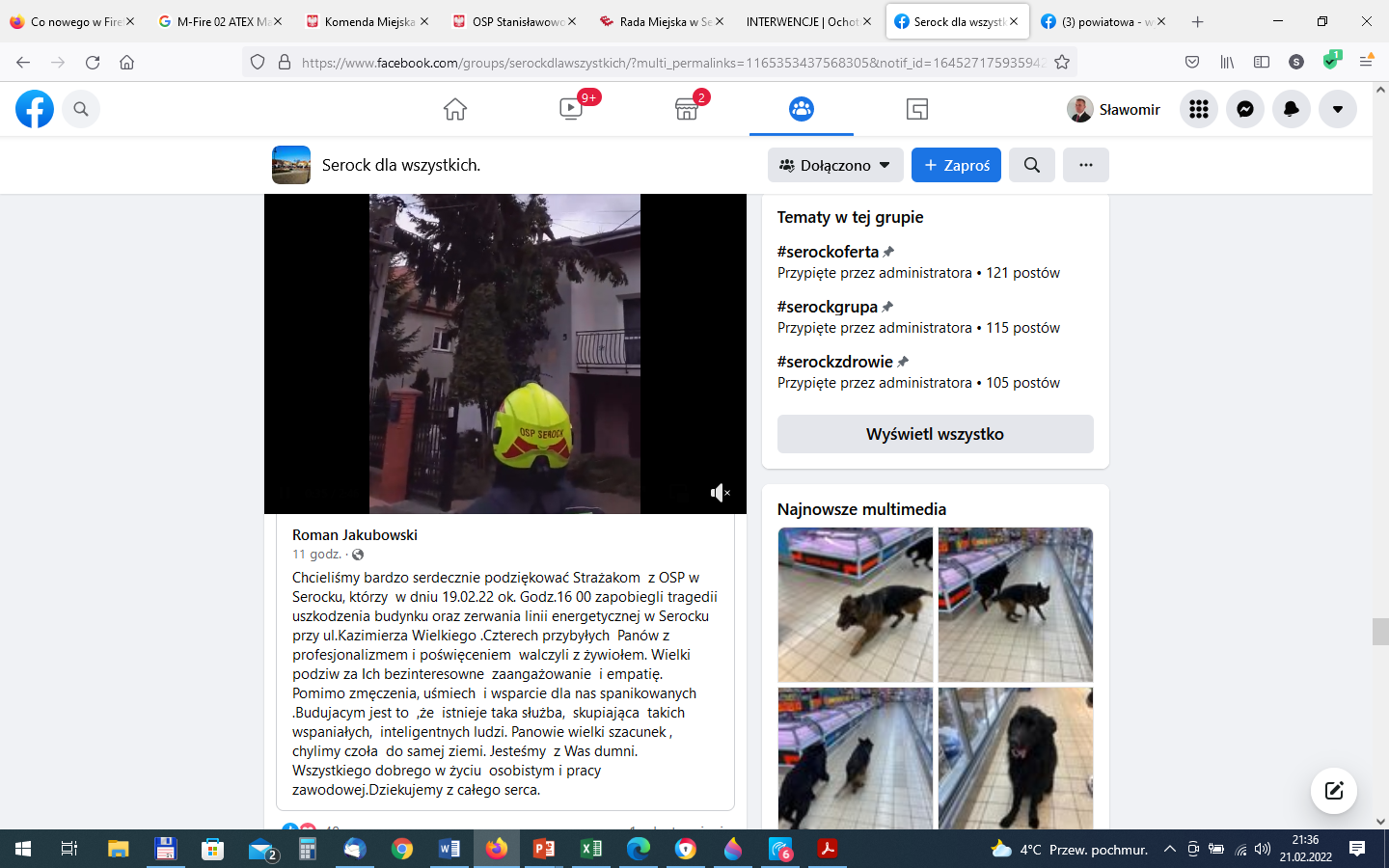 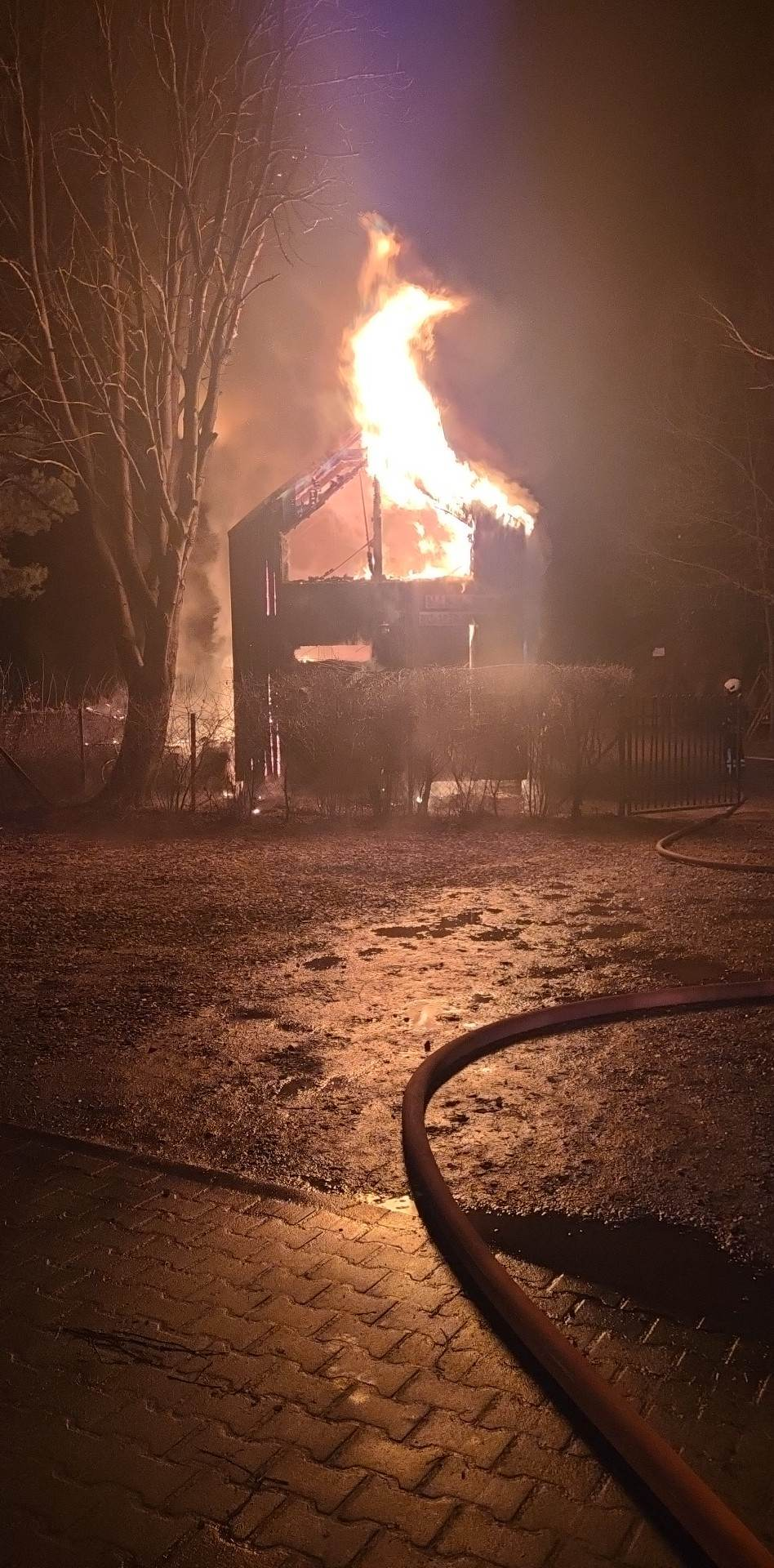 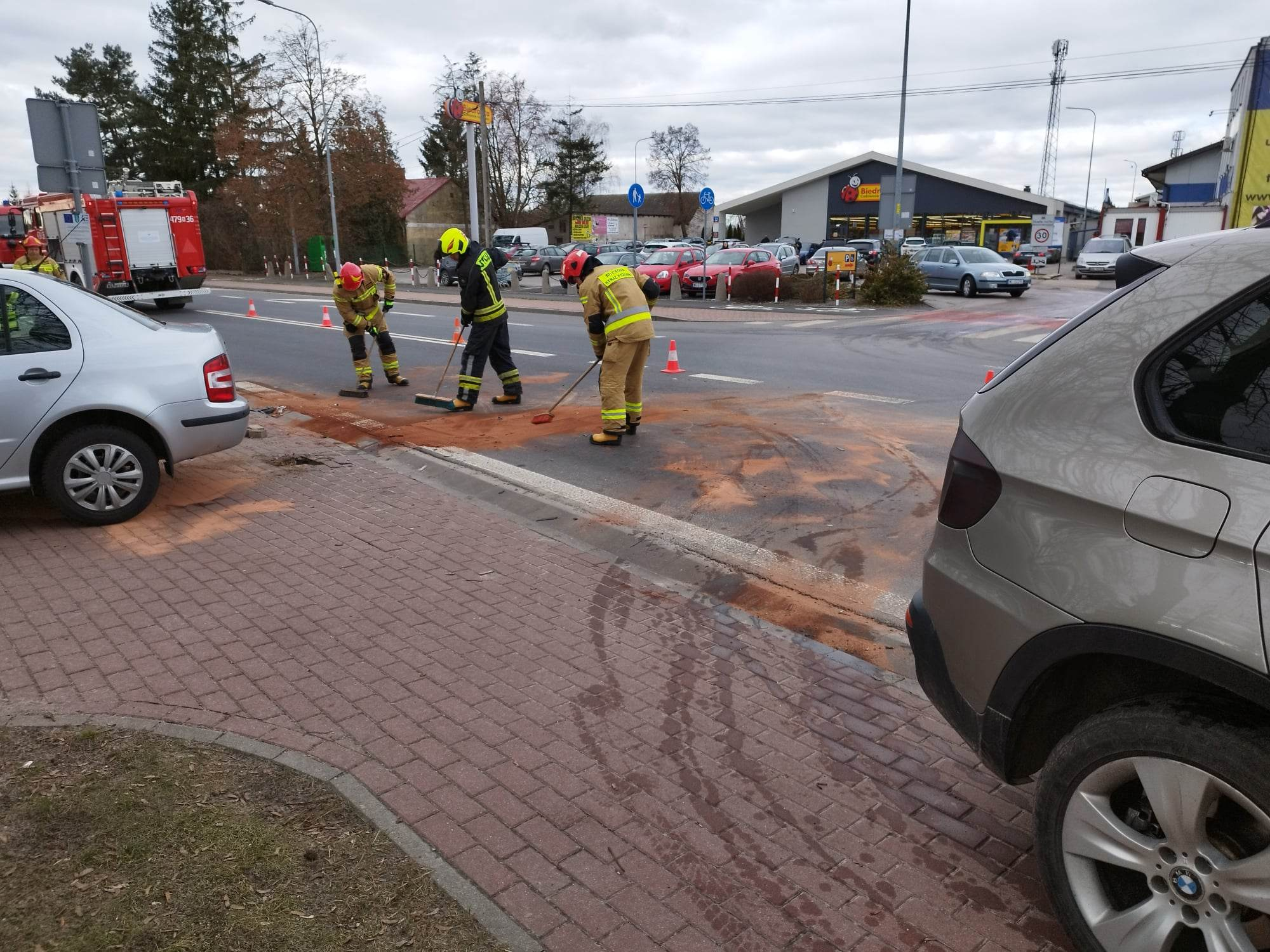 Dziękuję za uwagę